Impacts of wildfires
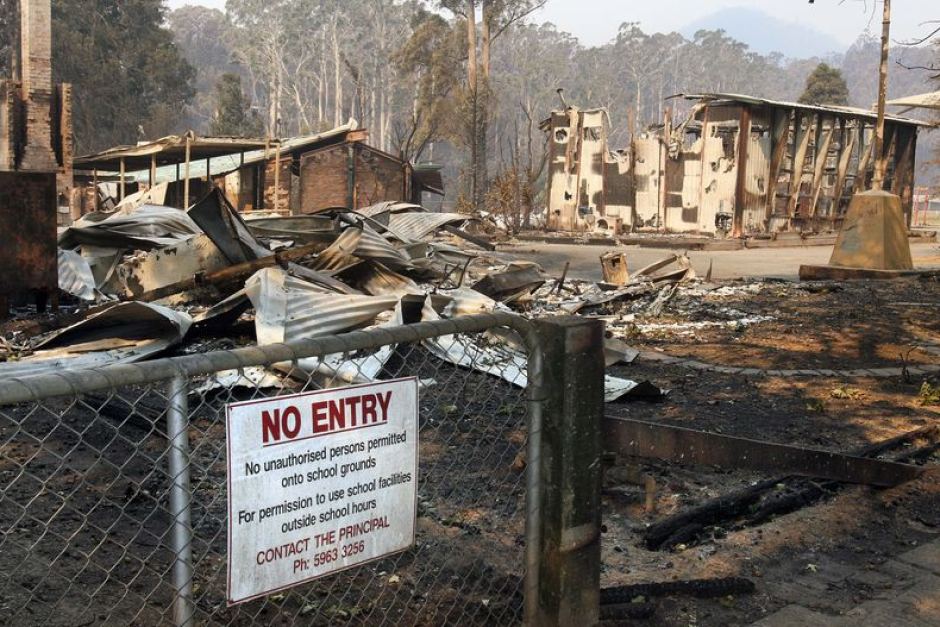 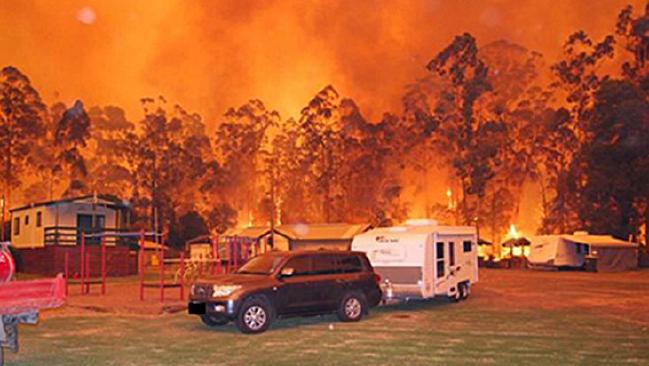 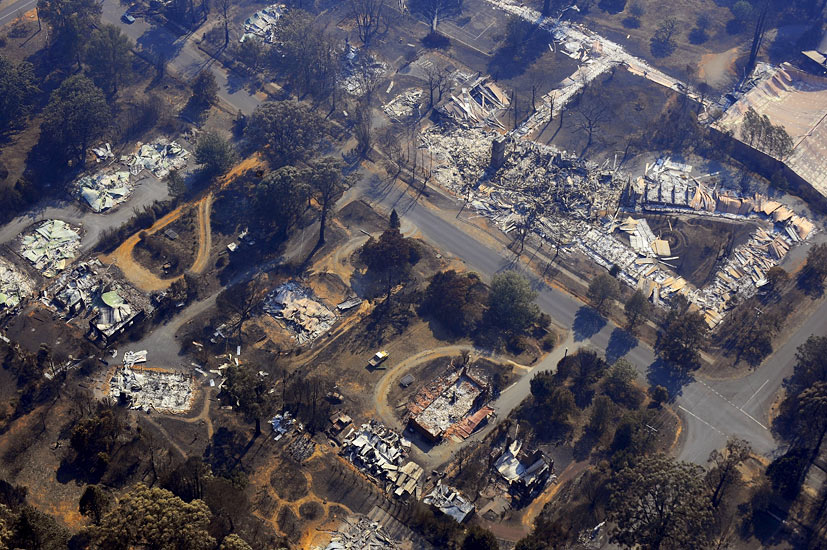 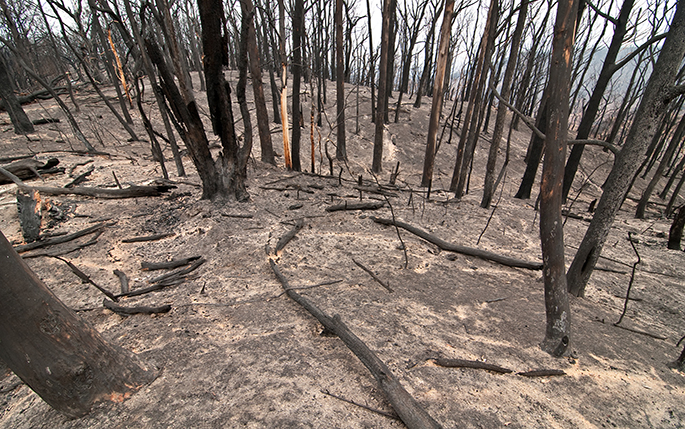 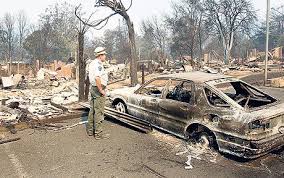 General impacts